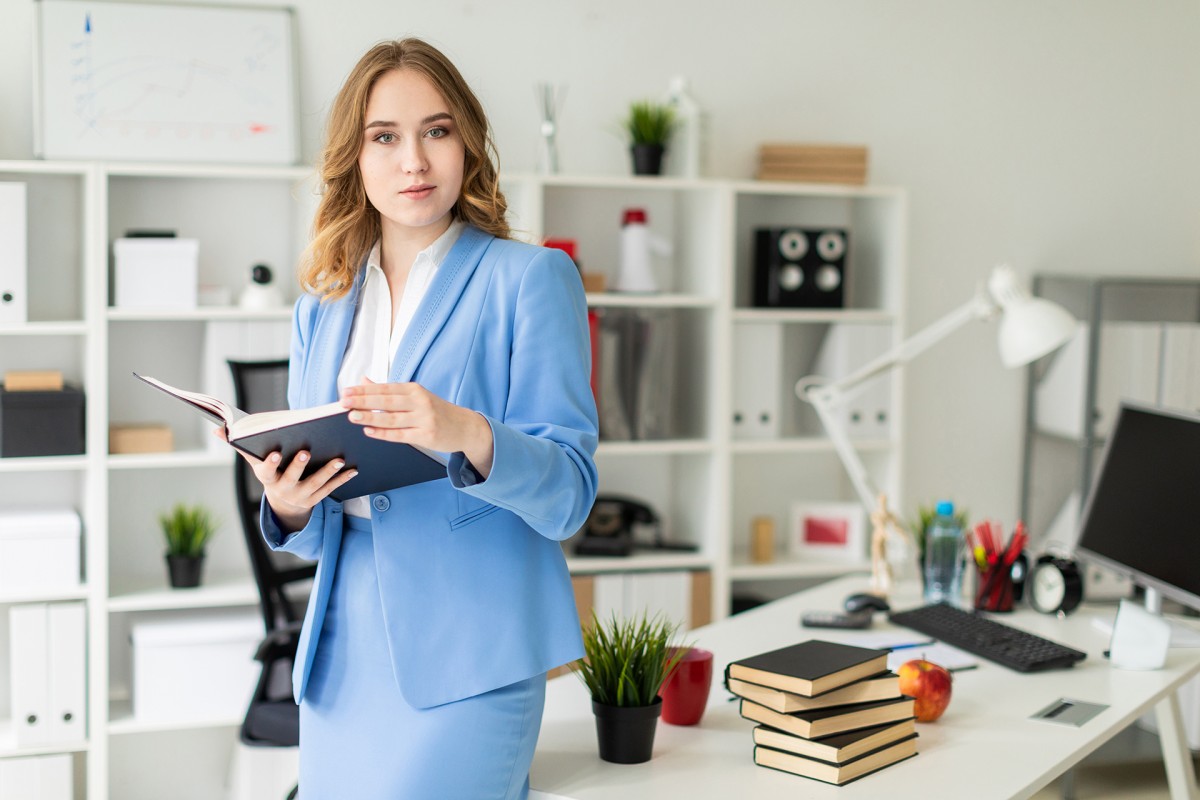 Annual People Survey
Great People. Great Place.
2011 Results - Uruguay
SURVEY RESULTS DISCUSSION
WHY is it important?
WHAT are the results?
HOW will we improve?
ORGANIZATION & CULTURE STRATEGY
VISIONWe lead in the creation and delivery of innovative workforce solutions and services that enable our clients to win in the changing world of work
Organization and Culture
Evolving our organization and culture requires attracting and retaining high quality people for the long term.  It also requires creating an environment that promotes entrepreneurship, rewards high performance and motivates us to reach our full potential
ThoughtLeadership
Efficiency
Innovation
Revenue
Great People
GreatPlace
We are
I am
Attract
Connect
Develop
Reward
Lead
Live
Execute
Attracted by challenging work and by making a difference
Connected  to my colleagues and to the clients,  candidates & communities that I support
Challenged and motivated to reach my fullest potential through the assignments, training and coaching I seek and receive
Accountable for my results, excited by differentiated rewards and inspired by a culture of recognition and celebration
Leaders in the changing world of work, leveraging our deep knowledge of human potential to  provide our clients with  innovative workforce solutions
Living our Values and Brand Attributes so we proudly create the ManpowerGroup Experience everyday
Executing against Vision,  Credo and Strategies to drive industry star performance
Great People Processes Great Leadership
Great Results
Organization & Culture Strategy
GREAT PEOPLE
ATTRACT 57%
Attracted by challenging work and by making a difference
CONNECT 65%
Connected to my colleagues and to the clients, candidates & communities that I support
DEVELOP 45%
Challenged and motivated to reach my fullest potential through the assignments, training and coaching I seek and receive
REWARD 28%
Accountable for my results, excited by differentiated rewards and inspired by a culture of recognition and celebration
2011 OVERALL SCORE 55%
2010 OVERALL SCORE 58%
Organization & Culture Strategy
GREAT PLACE
LEAD 50%
Leaders in the changing world of work, leveraging our deep knowledge of human potential to provide our clients with innovative workforce solutions
LIVE 54%
Living our Values and Brand Attributes so we proudly create the ManpowerGroup Experience everyday
EXECUTE 42%
Executing against Vision, Credo and Strategies to drive industry star performance
2011 OVERALL SCORE 49%
2010 OVERALL SCORE 61%
What are the results?
2011 Strengths
Top 5 performing items
Most significant increases
*As compared to 2010
What are the results?
2011 Opportunities
Bottom 5 performing items
Most significant decreases
*As compared to 2010
ENGAGEMENT LEVEL
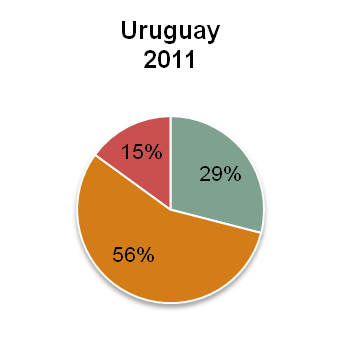 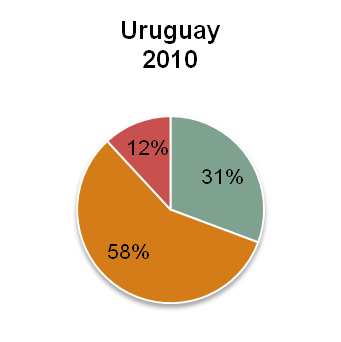 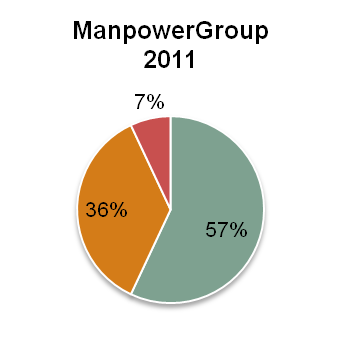 ENGAGED
Employees answered positively to all four engagement items.(positive = strongly agree / tend to agree)
PARTIALLY ENGAGED
Employees answered positively to some but not all of the four engagement items.
NOT ENGAGED
Employees did not answer positively to any of the four engagement items. (not positive = tend to disagree / strongly disagree)
What are the results?
Individual Engagement Items
MOTIVATION
(I feel motivated in my current job.)
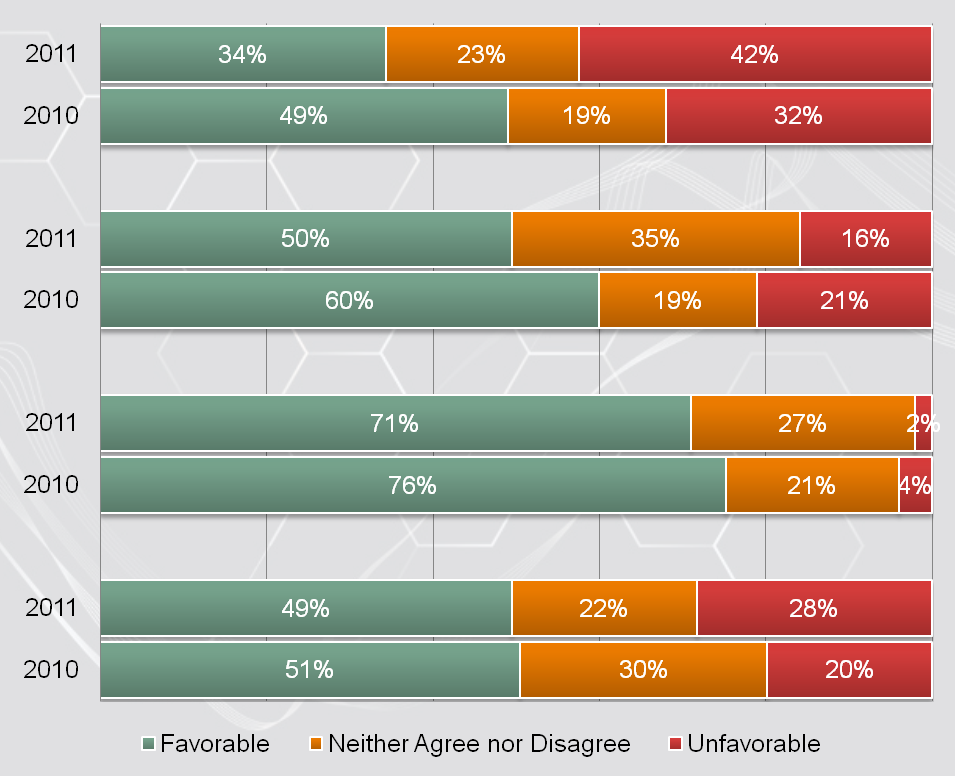 Job
SATISFACTION
(Overall I am satisfied with my present job.)
SERVICE ADVOCACY
(I speak highly of my organization's brand, services and solutions.)
Organization
EMPLOYER ADVOCACY
(I would recommend my organization to my friends and colleagues as a great place to work.)
What are the results?
2011 Drivers of Engagement
Red - take action 
(less than 60% favorable)
Orange - consider for action (60%-70% favorable)
Green - keep up the good work  (greater than 70% favorable)
Highest Impact on Engagement
High Impact on Engagement
*As compared to 2010
What are the results?
Reflecting on our 2010 Action Plan
Improved in 2011
Same or lower in 2011
How will we improve the results?
Ideas for our 2011 Action Plan
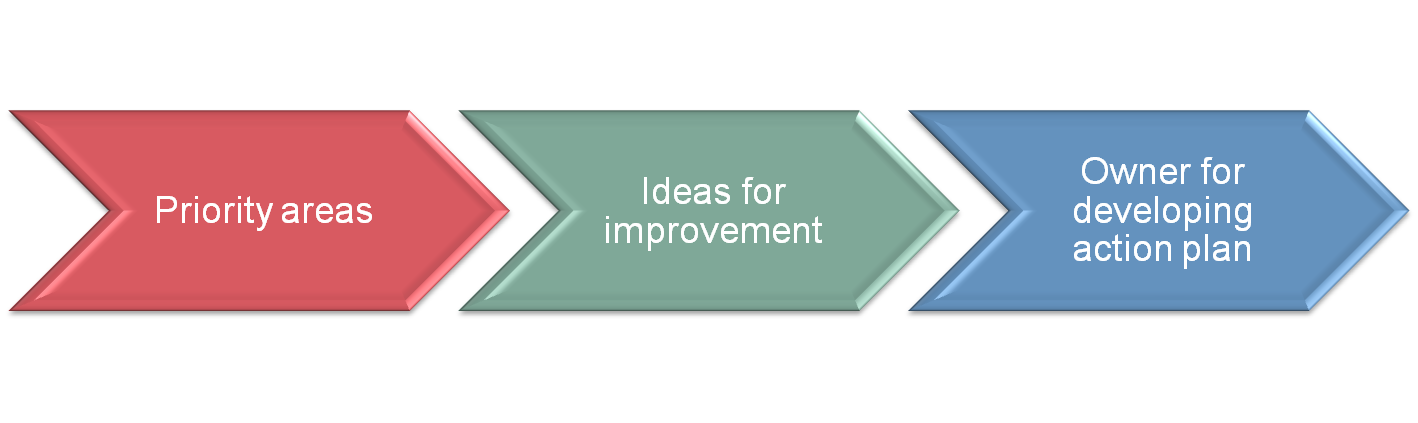 THANK YOU
for helping us be a great place to work!
Appendix
APPENDIX(Additional details for managers)
Appendix
Engagement - Variation by Length of Service
Appendix
Engagement - Variation by Level
Appendix
Application to Retention
Reported Intent to Stay
2011 Top 5 Drivers of Retention
Highest Impact on Retention
High Impact on Retention
Red - take action 
(less than 60% favorable)
Orange - consider for action (60%-70% favorable)
Green - keep up the good work (greater than 70% favorable)
*As compared to 2010
Appendix
Items Organized by Organization and Culture Strategy
Appendix
Great People - Attract
Appendix
Great People - Connect
Appendix
Great People - Develop
Appendix
Great People - Reward
Appendix
Great Place - Lead
Appendix
Great Place - Live
Appendix
Great Place - Execute